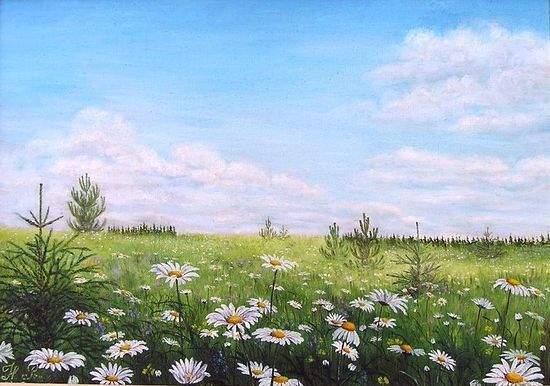 МКУК «Оричевская районная ЦБС»Центр правовой информации
Фотоконкурс
«Хорошо работали – хорошо отдыхаем»
2014
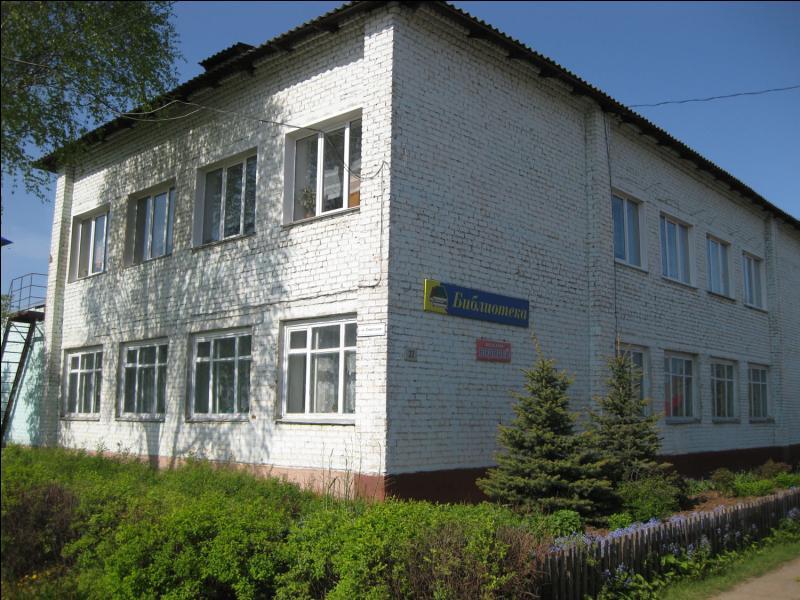 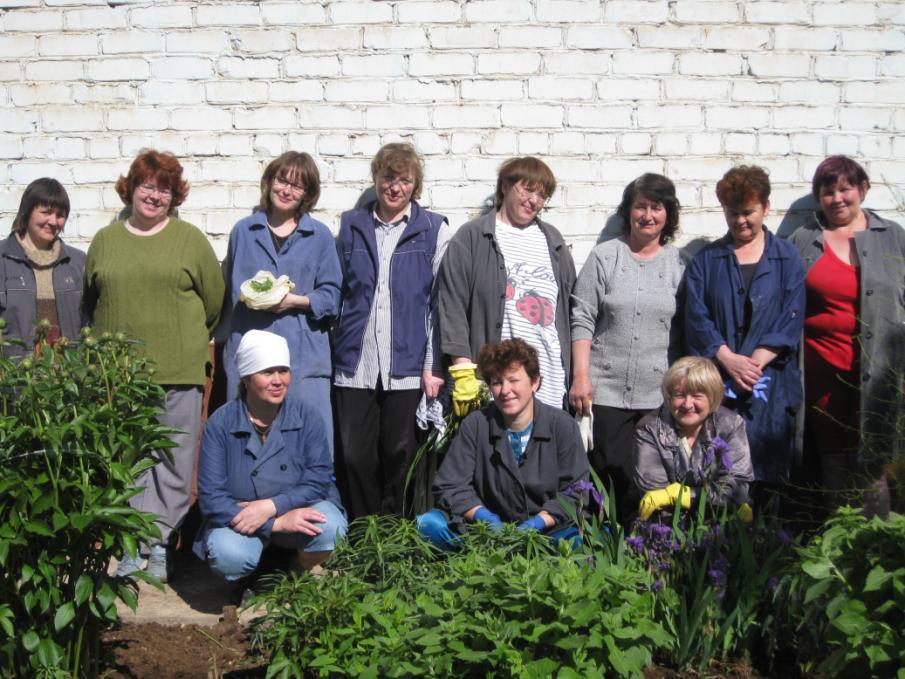 Поработали мы дружно,
Зацвести цветочкам нужно.
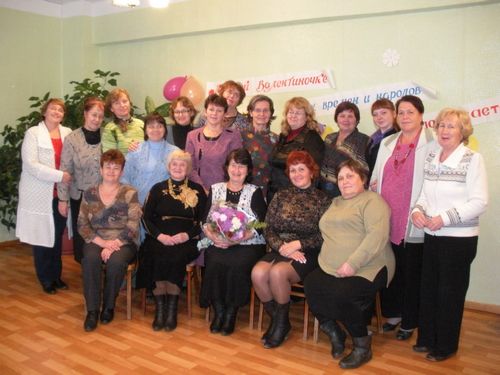 Вместе дружная семья!
Всегда рады гостям
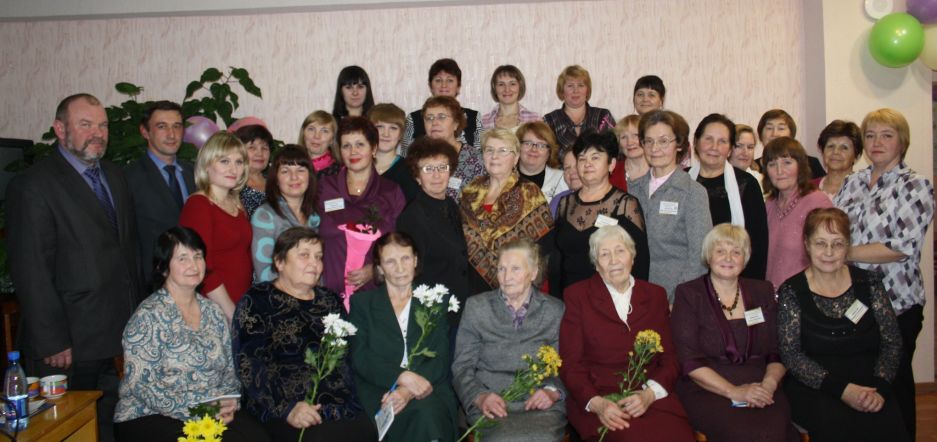 «Истобенский огурец» гремит на всю Россию,Библиотекари на нём наряжены красиво.
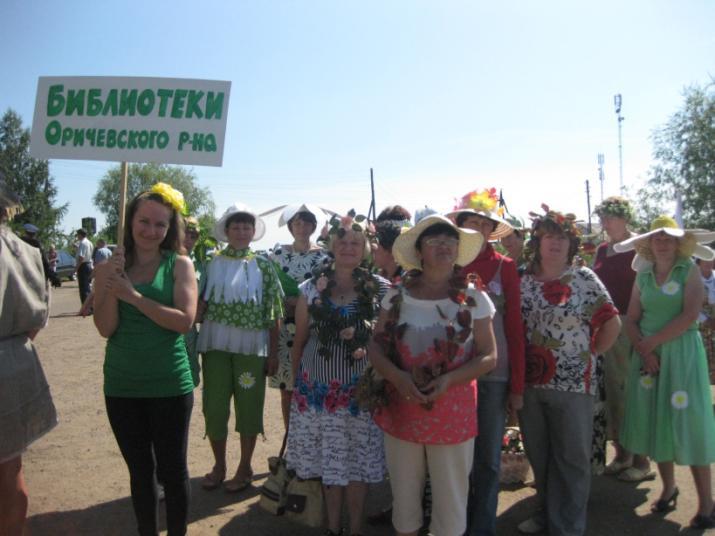 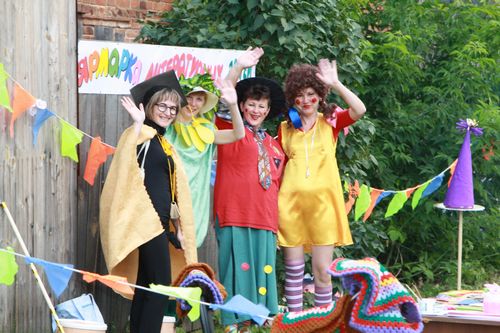 Сами отдыхаем и детишек развлекаем
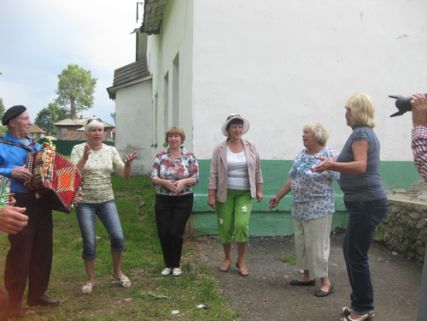 Гармонь. Сыграй-ка громко, Чтоб в соседних деревнях От песни этой звонкой, Танцевали на лугах.
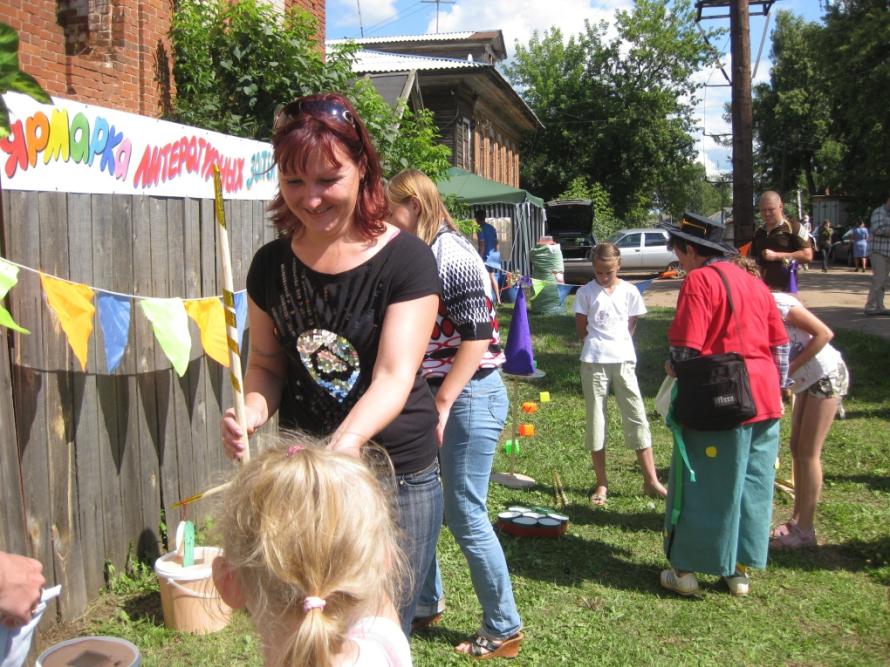 Молодец, молодец
Истобенский огурец
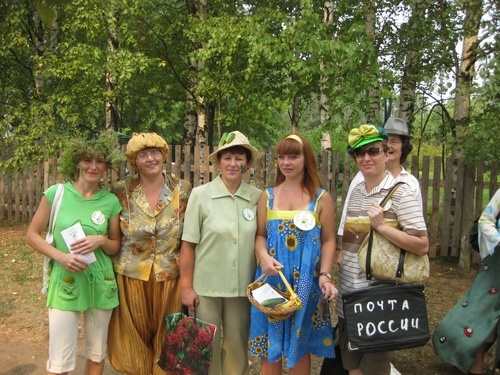 Поющие библиотекари – это круто!
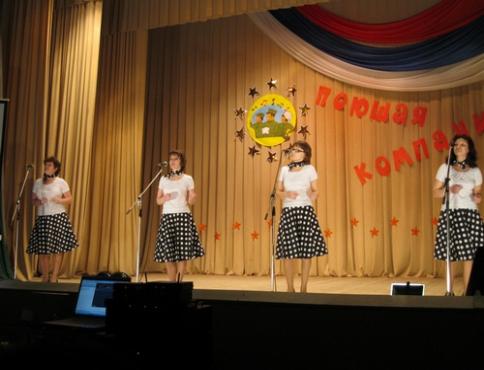 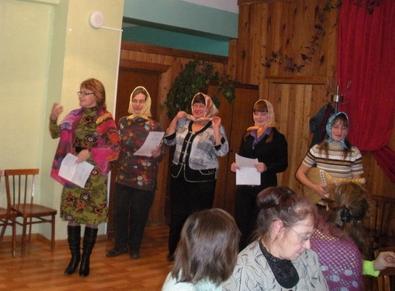 Шуточные поздравления коллегам
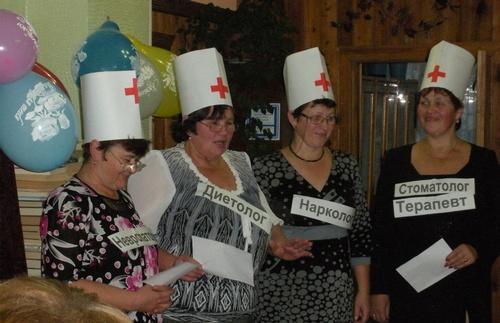 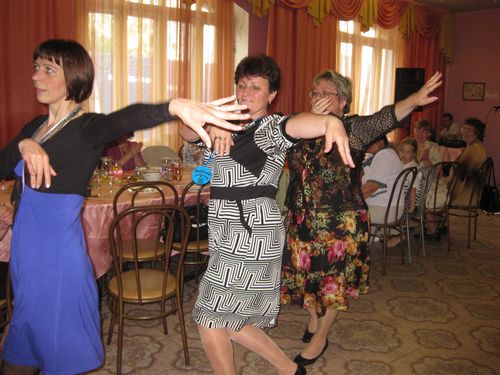 Взявшись за руки, бегомВ круговую в пляс пойдем.
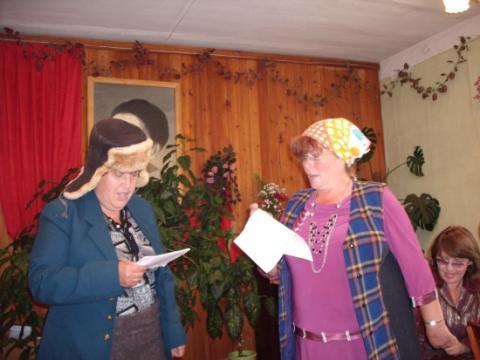 -Будь готов!-Всегда готов!
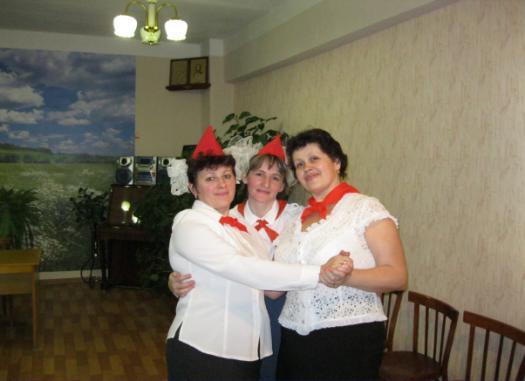 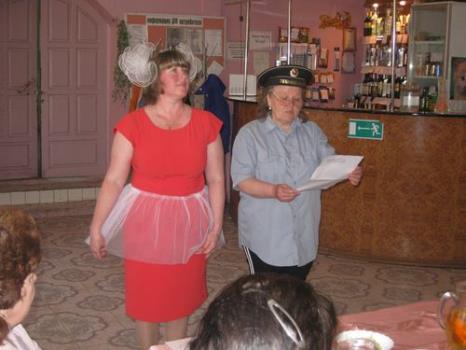 Уеду я в просторы дальние.Морских услышу чаек гам.
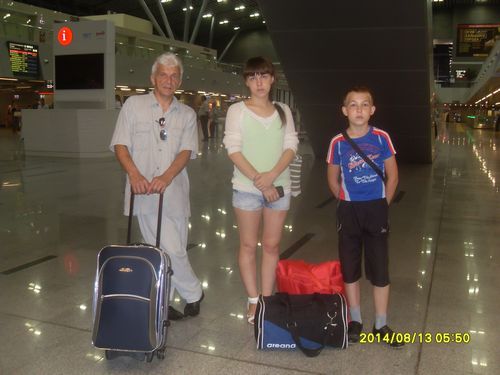 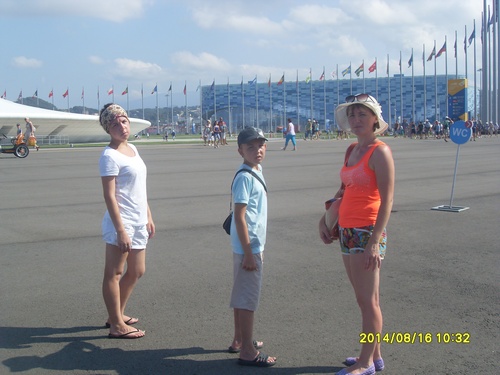 Талисманы игр спортивныхвместе с нами в один ряд.Не могли пройти мы мимо-каждый этой встрече рад!
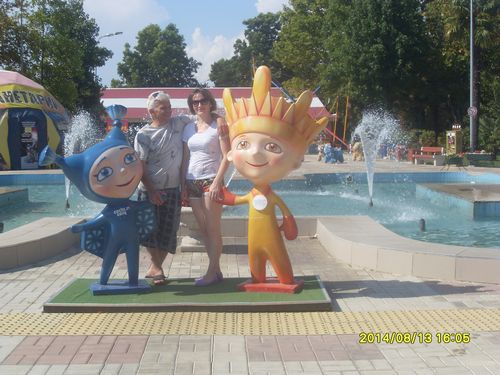 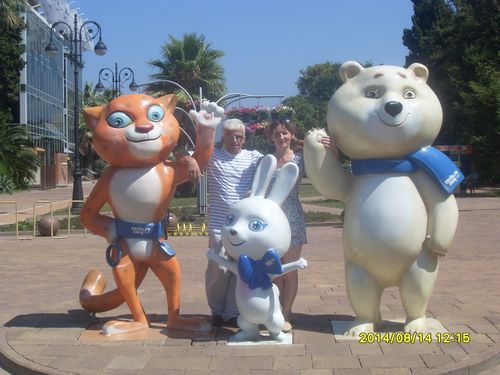 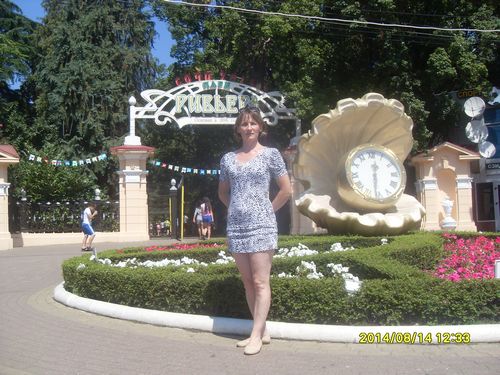 О, это ласковое море!
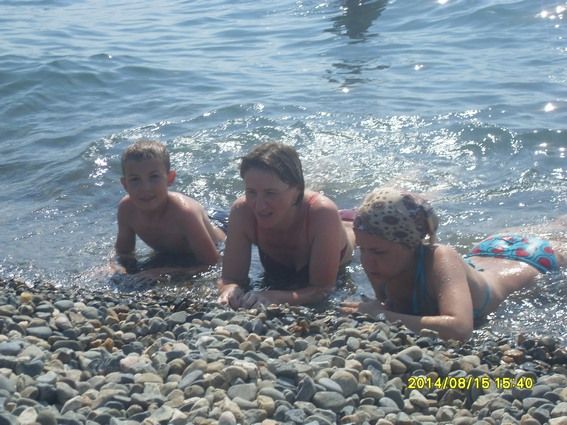 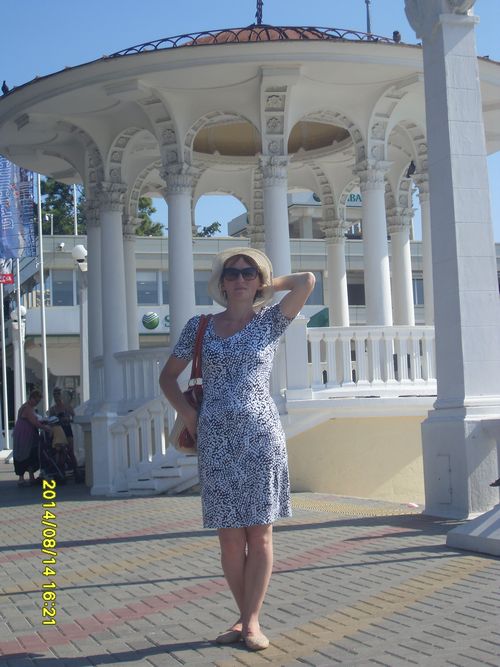 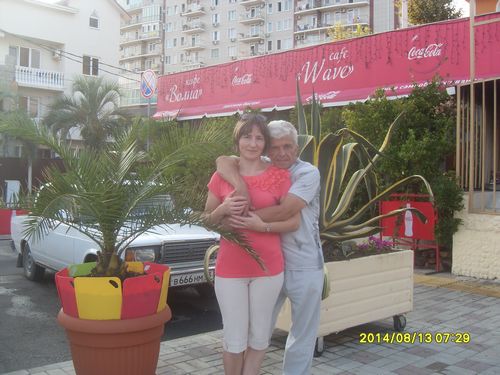 Нам хорошо с тобой вдвоём –вон улыбаемся на фото.
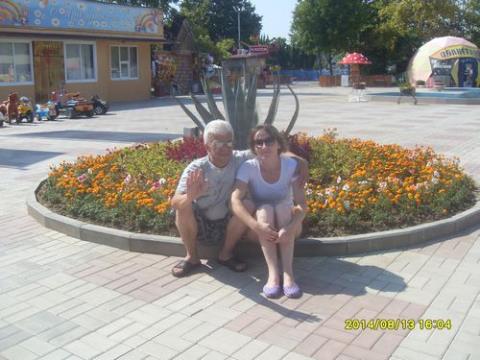 Нам летом захотелось авантюры –Поехали втроём мы в Кучугуры
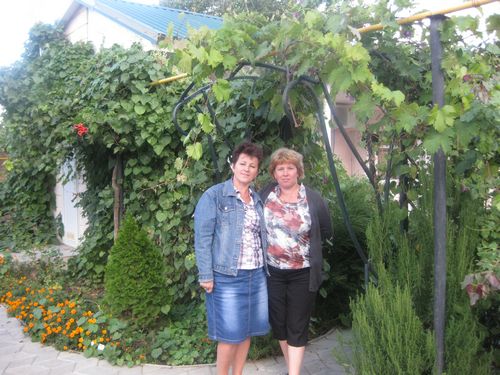 Трое отважных                                                       девчатВ холод у моря                          лежат.
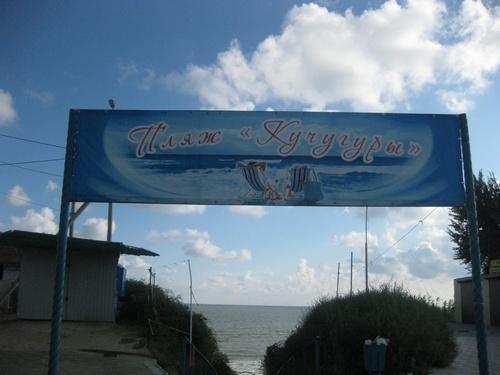 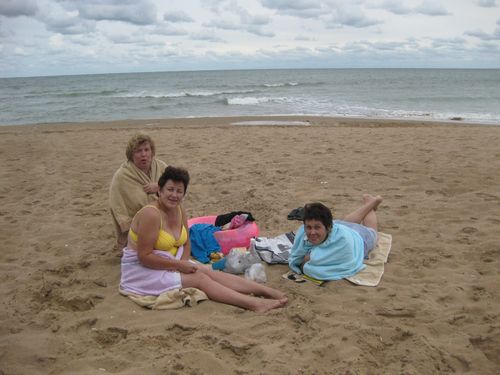 Чтоб на солнце   
    поджарить фигуры,
Мы уехали аж в
                       Кучугуры
И волны – о берег, и пена кипела.Мне море о чём-то несбыточном пело.
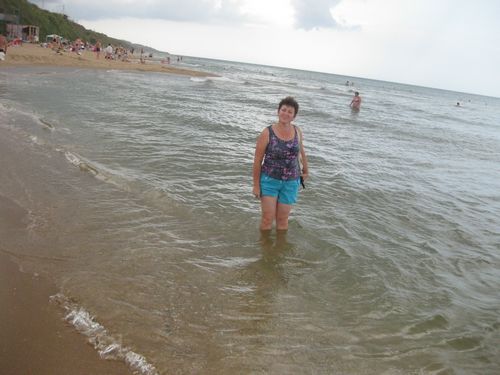 Боевые девчонки
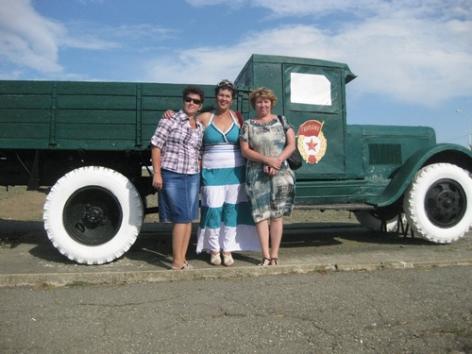 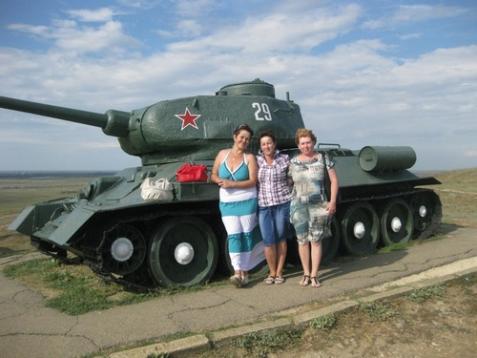 Победа за нами!
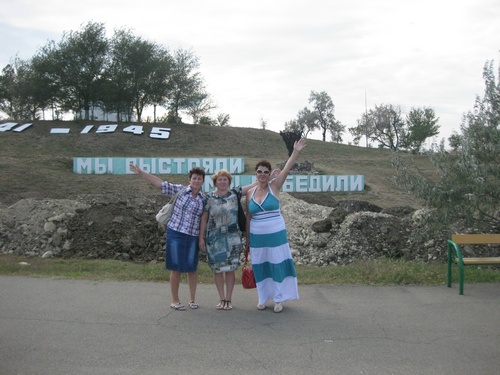 «А я иду такая вся Дольче Габбана»
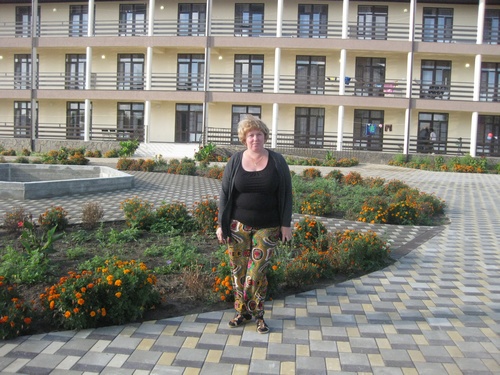 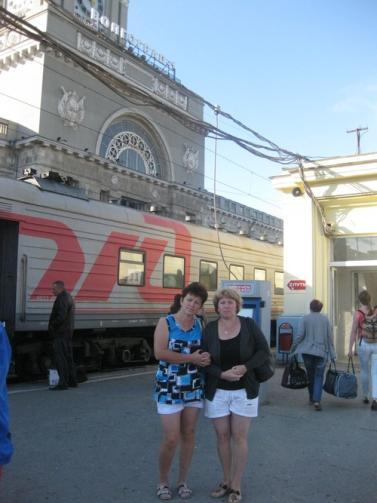 Вокзал меня в дорогу провожал,Стремительно колёса застучали.
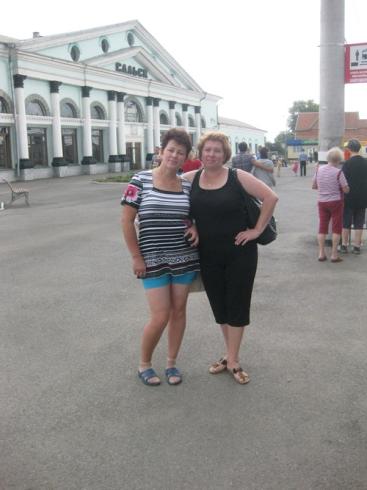 Я в отпуске! Ура! Ура!Долой работу и заботы!
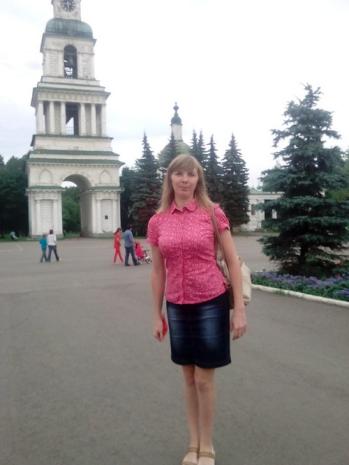 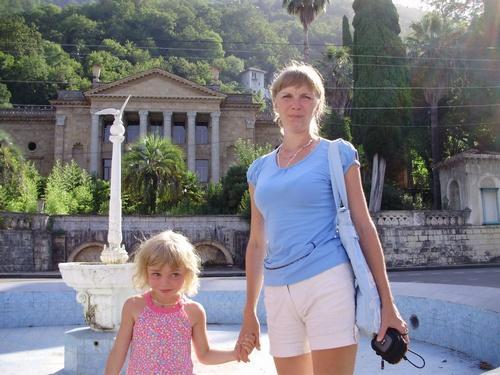 Посидим рядком,поговорим ладком.
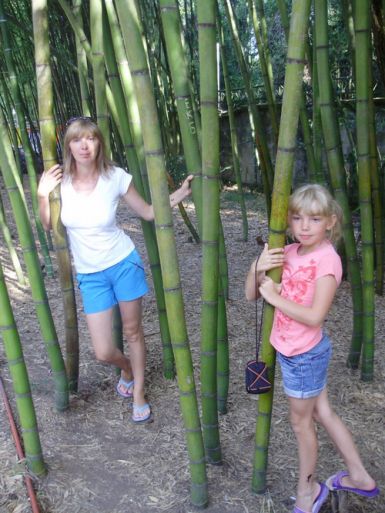 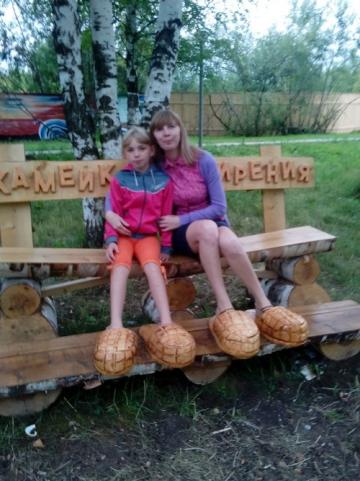 Здравствуй, лето!Сколько солнца! Сколько света!Сколько зелени кругом!Что же это? Это Лето.Наконец спешит к нам в дом.
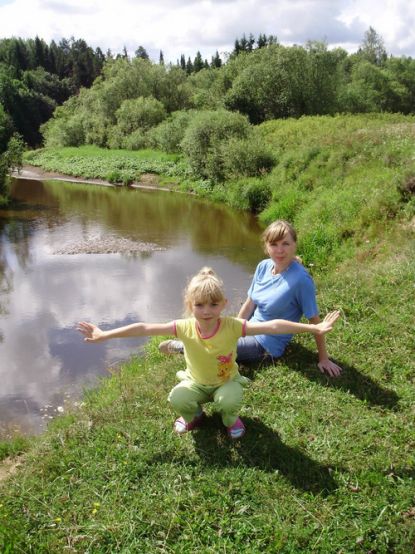 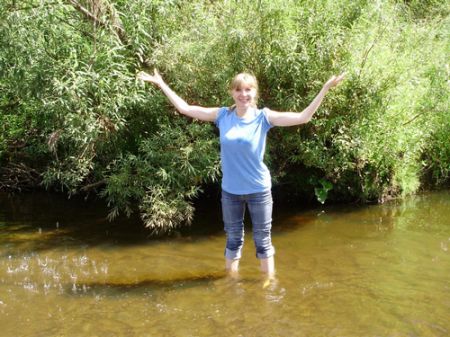 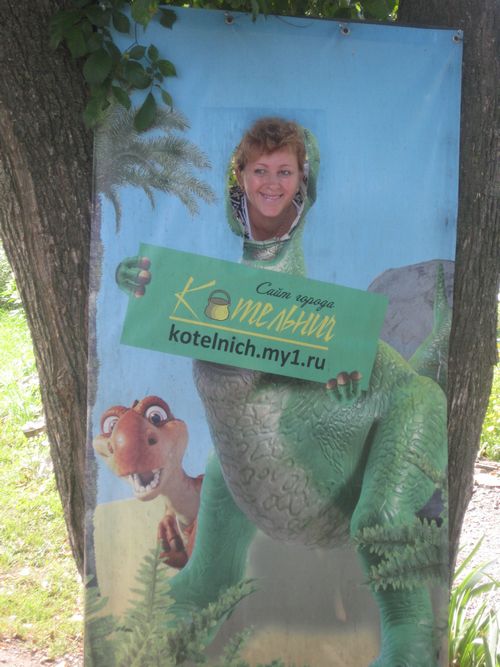 Привет!  Это я!
Ах, белый теплоход, бегущая водаУносишь ты меня – скажи, куда?
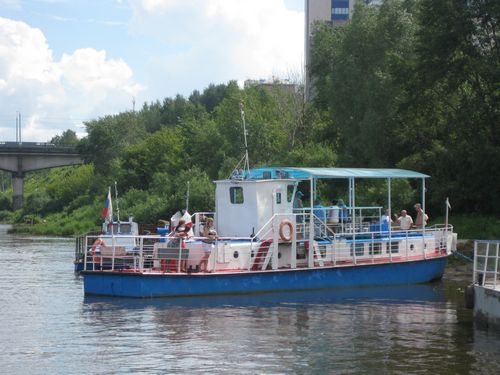 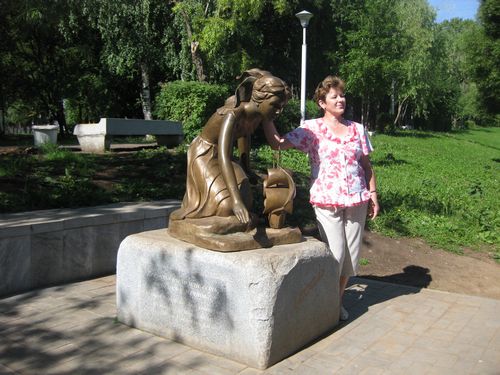 Одну мечту давно в душе лелею (О, дайте мне от зависти пилюль!) : От предвкушенья силы драйва млея, В свою машину сесть самой за руль.
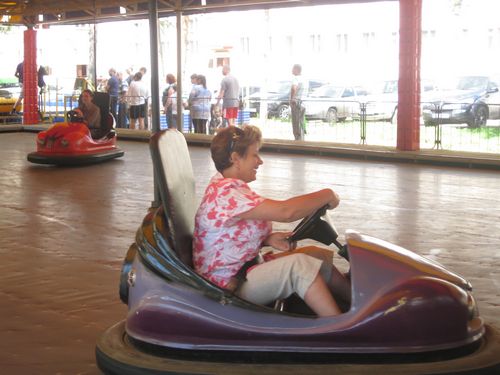 Динозавра я нашла, когда в Динопарк пришла.
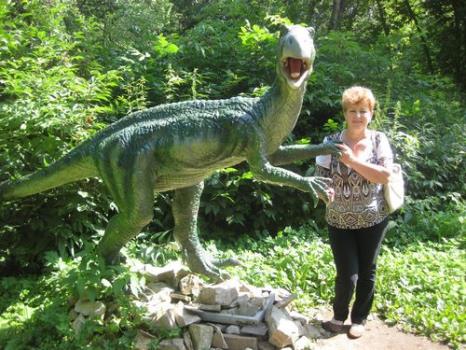 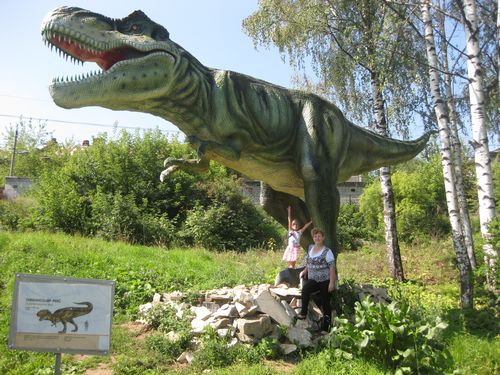 Отдыхая - здоровье поправляю
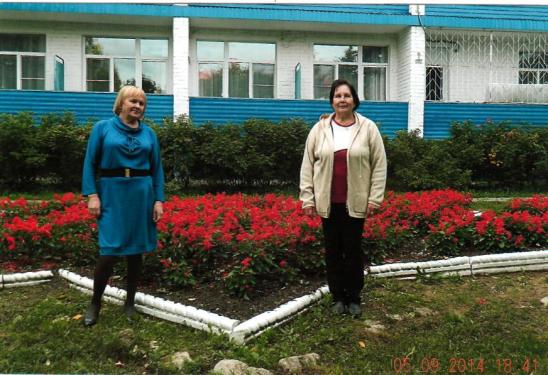 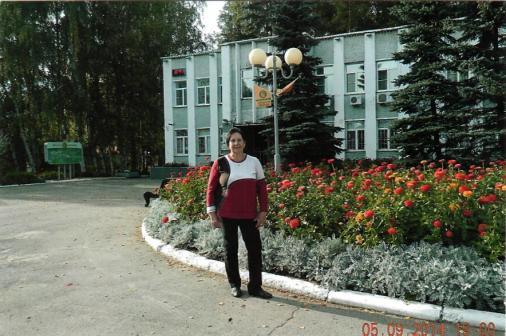 Лето красное
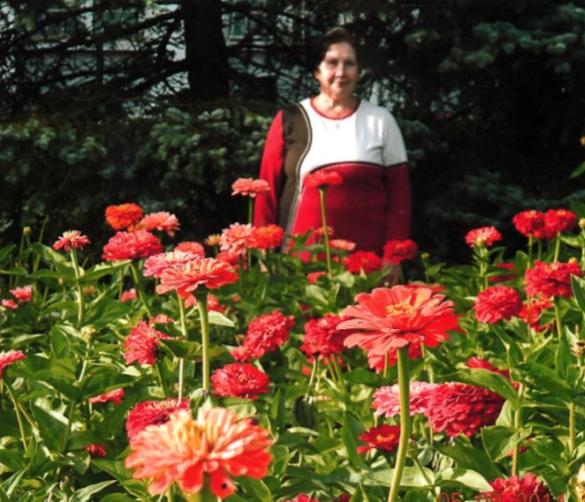 Хорошо иметь домик в деревне!
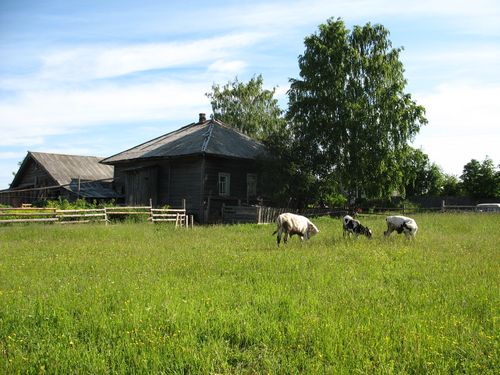 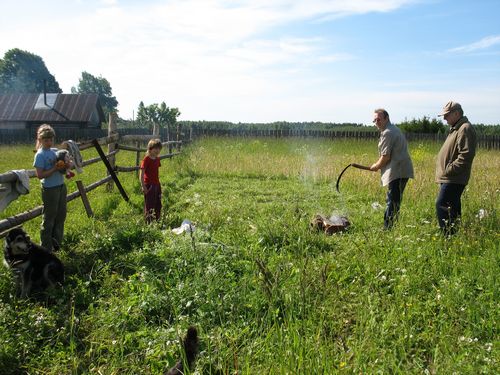 Луг, трава, короваСветлый воздух голову кружит.Жаль, что время бешенно летит…
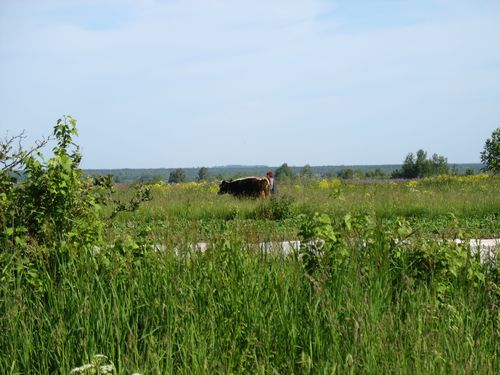 Хожу поливаю,На грядках отдыхаю.
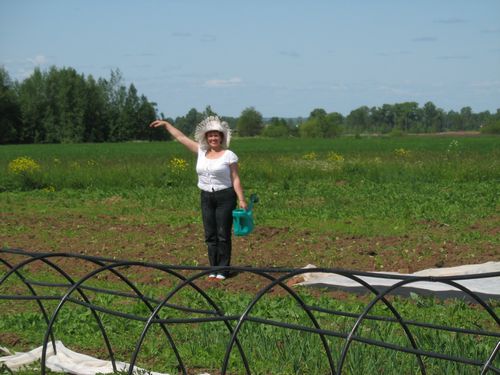 Уха-ха, Уха-хаБудет знатная уха!
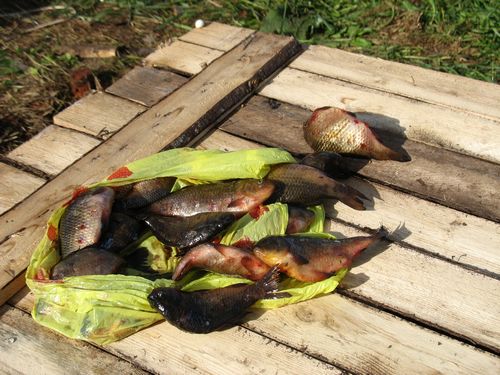 А вот и шашлычок…
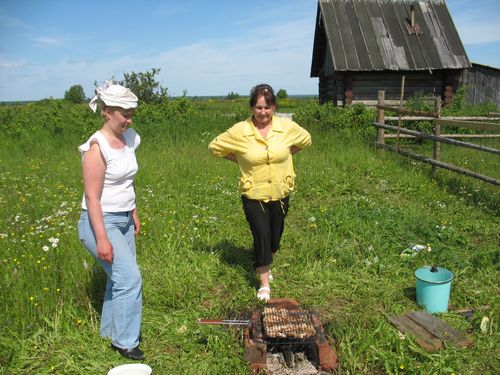 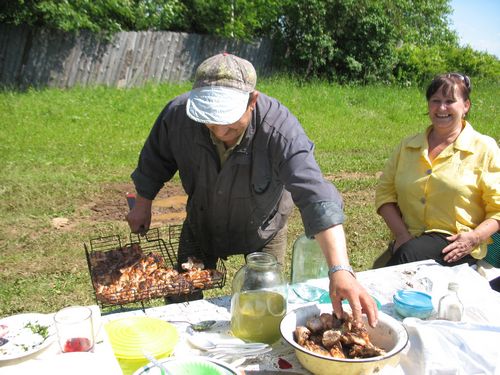 На воздухе в кругу друзейОтдыхается веселей!
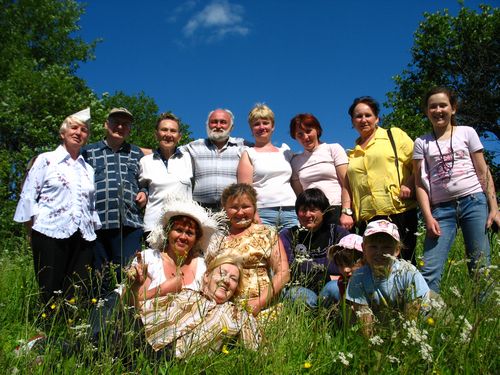 Члены литературно – поэтического клуба «Рябинушка»
В презентации использованы фотографии из личных архивов библиотекарей
Сост. Т.В.Зубарева – библиотекарь ПЦПИ